I.C. 3 PONTE-SICILIANO  POMIGLIANO D’ARCOPLESSO «FRA G. SICILIANO»  SEZ. GDOCENTE SASSANO FRANCESCALE FOGLIE PITTRICI
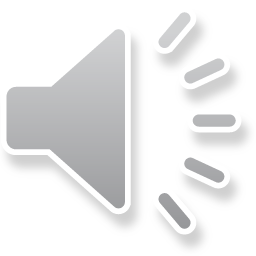 Guardate queste immagini e create degli animali.
Se le foglie sono poche, non vi preoccupate…potete comunque creare dei simpatici animali.
 Ora provate voi! Buona giornata a tutti e soprattutto buon divertimento.
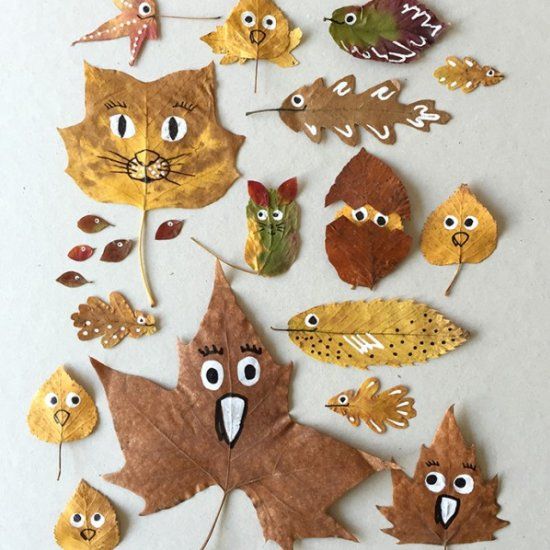